Toán 
lớp 3
BẢNG NHÂN 8, BẢNG CHIA 8 (TIẾT 2)
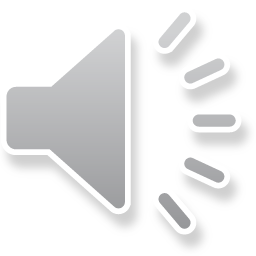 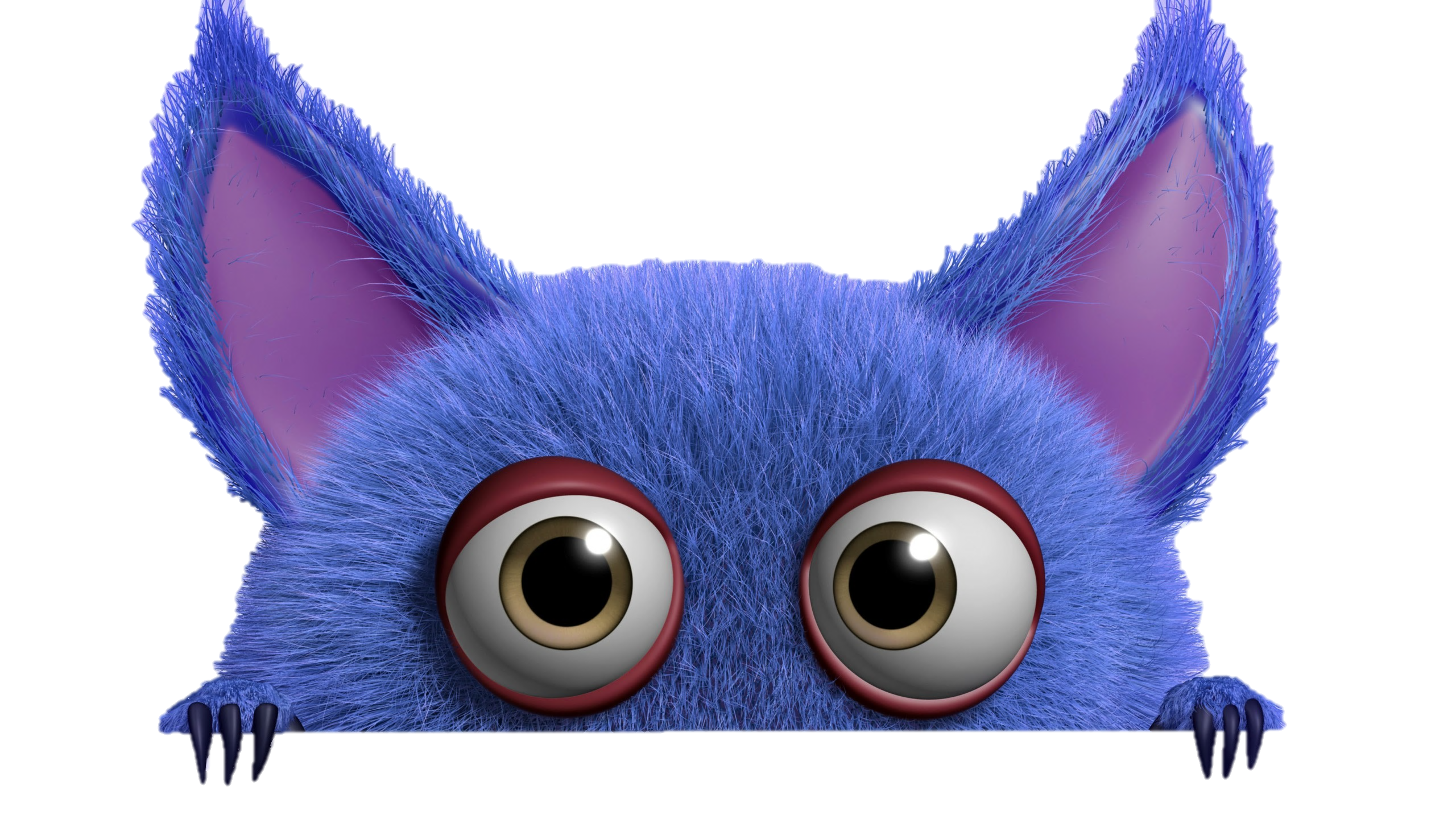 KHỞI ĐỘNG
THI ĐỌC BẢNG NHÂN 8, BẢNG CHIA 8
2
Số
Nêu các số còn thiếu
1
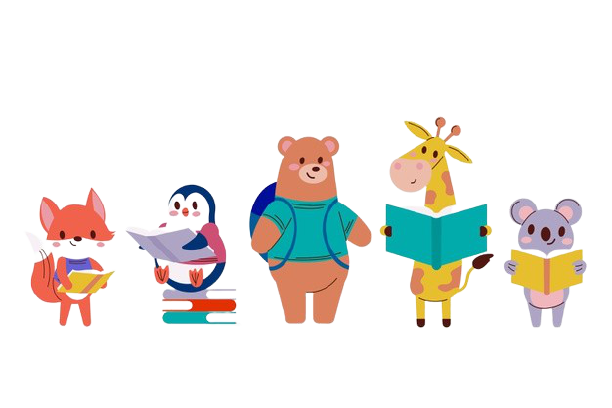 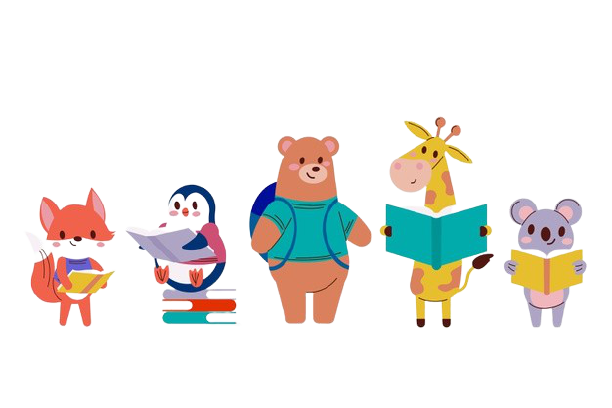 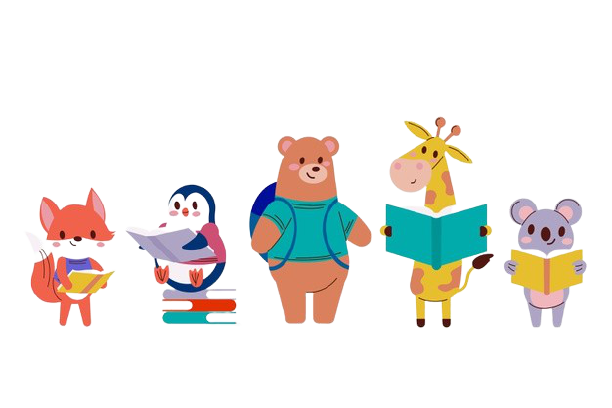 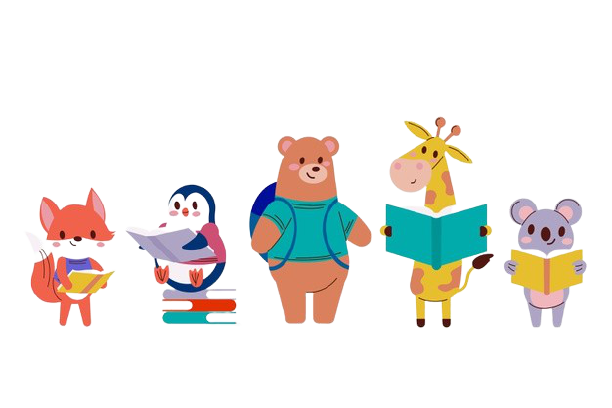 48
80
64
8
16
24
a)
48
8
80
72
64
32
b)
x 3
+ 16
8
Chọn kết quả cho mỗi phép tính
3
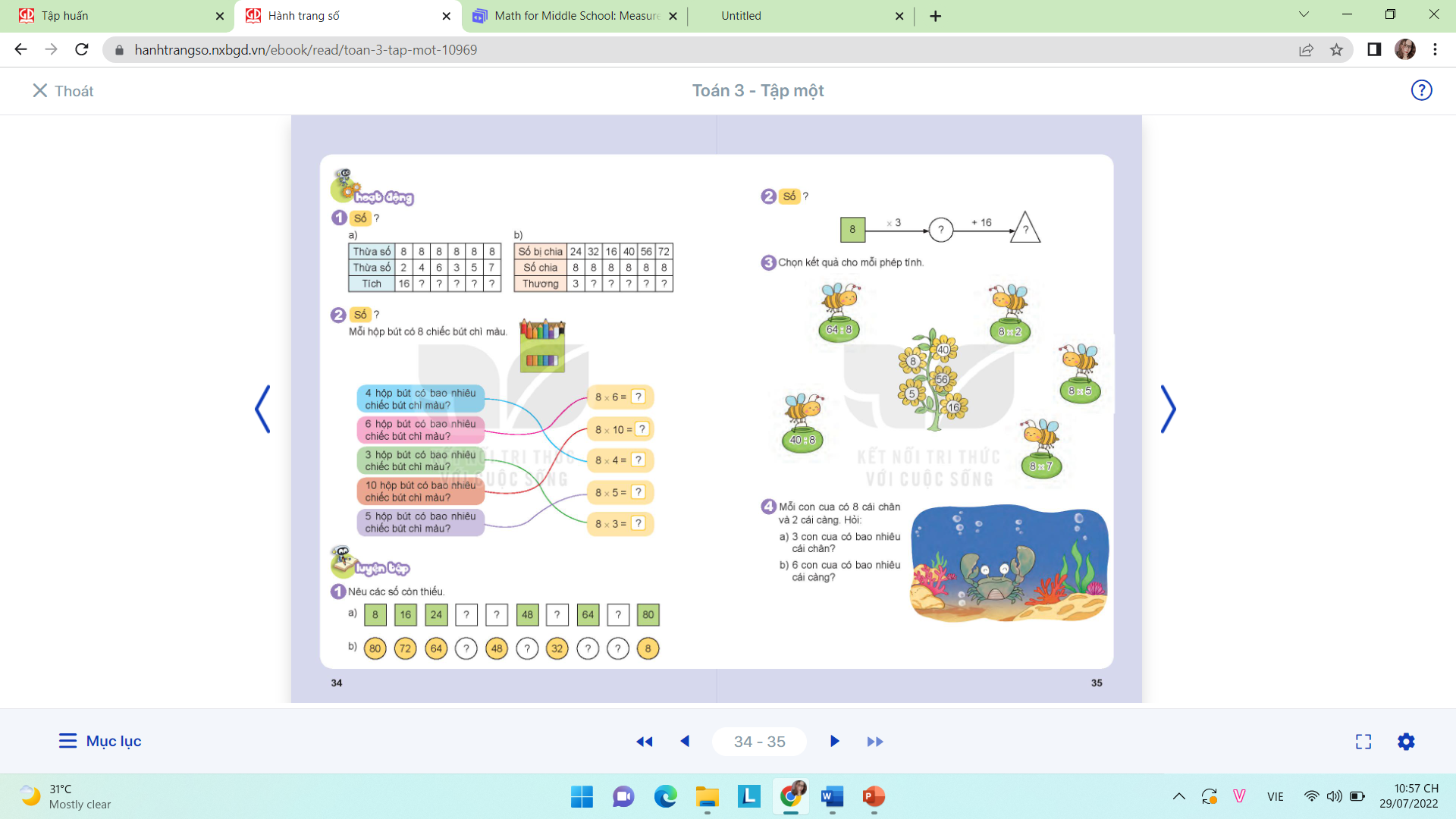 Mỗi con cua có 8 cái chân và 2 cái càng. Hỏi:
4
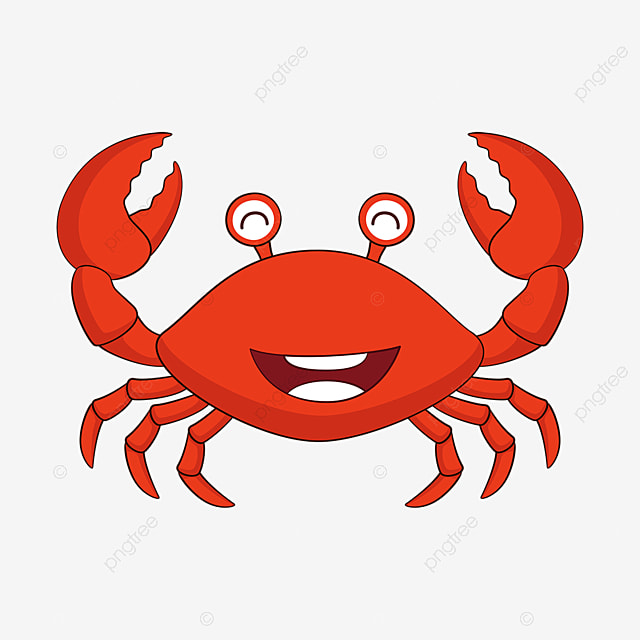 3 con cua có bao nhiêu cái chân ?
6 con cua có bao nhiêu cái càng ?
Bài giải
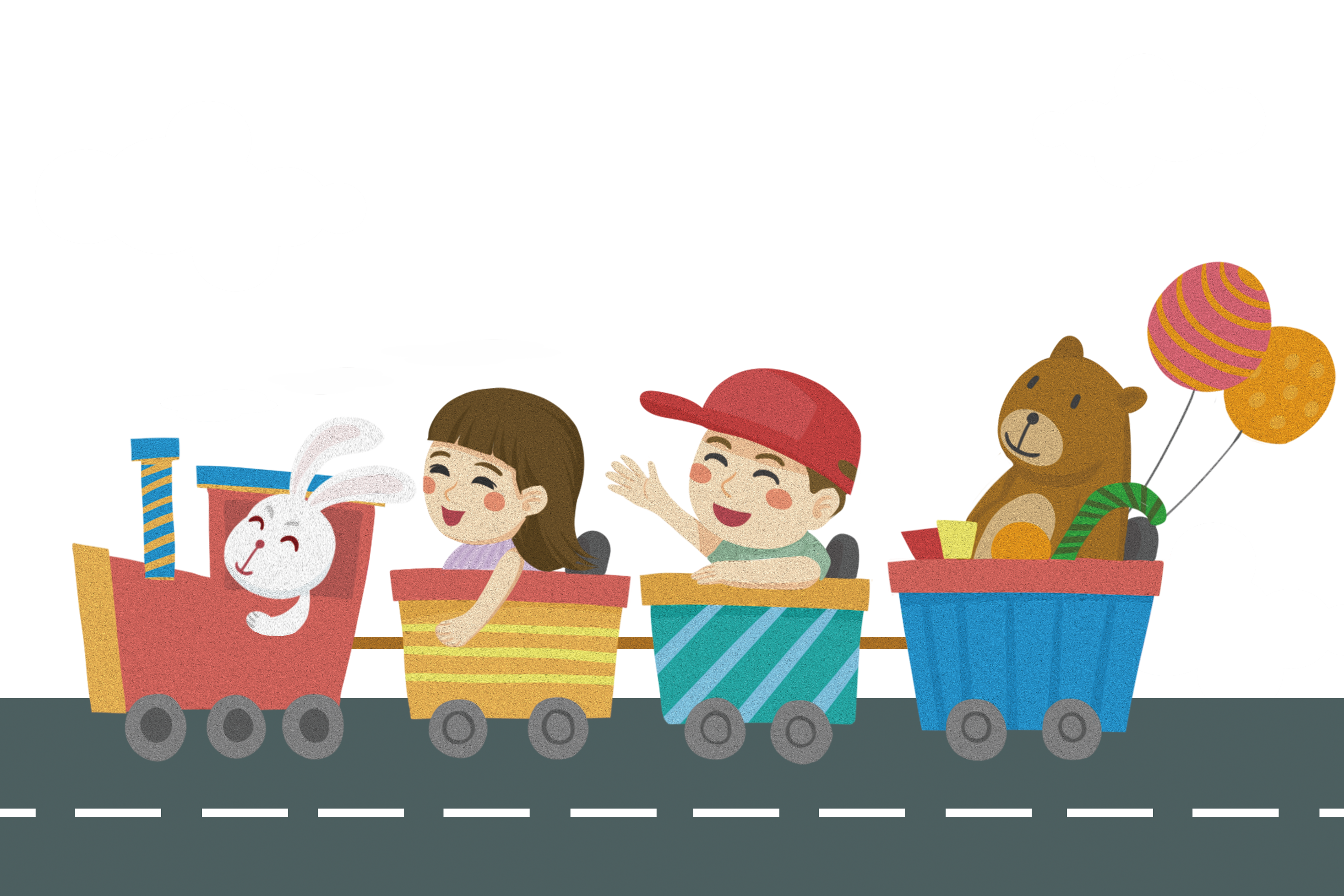 CHÚC CÁC CON 
HỌC HÀNH CHĂM NGOAN